Diagrams
By Nate Silverman
Types Of Diagrams
Data-Flow Diagram  know as (DFDs)
Entity Relationship Diagram known as (ERDs)
Data-Flow Diagrams
Know as DFDs
Graphically represent the flow of data in a system
Shows data inputs, outputs and storage points 
Uses symbols like rectangles, circles, and arrows with short text labels
Helps visualize the route data takes
Often has levels
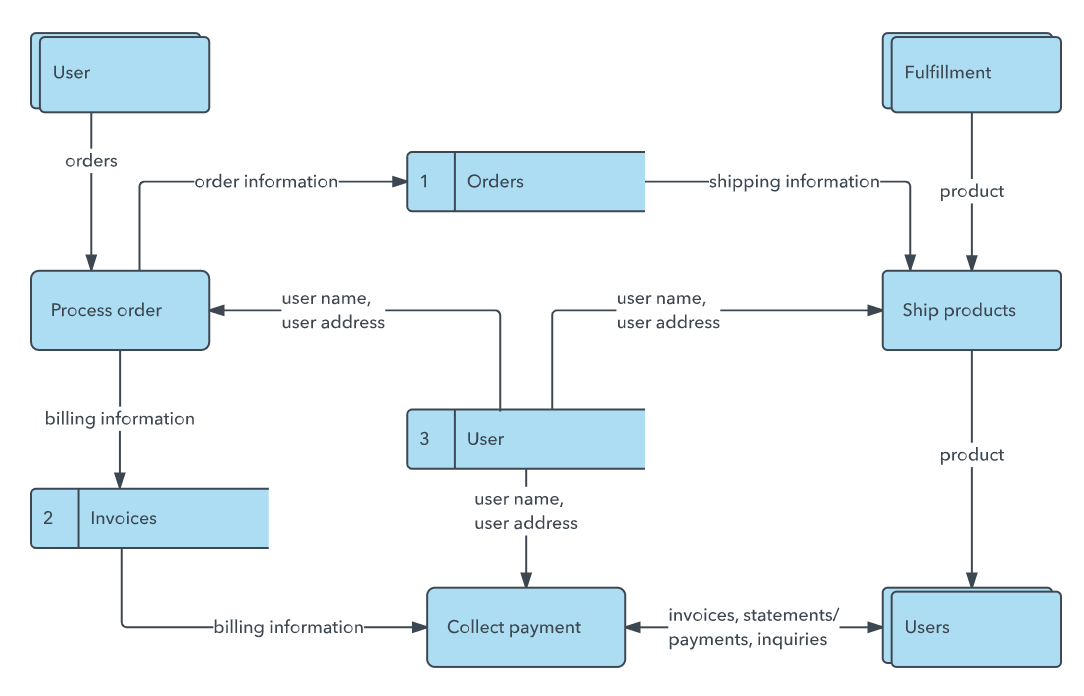 [Speaker Notes: https://www.lucidchart.com/pages/data-flow-diagram]
0-Level DFD
Level 0 is over simplification of the data flow
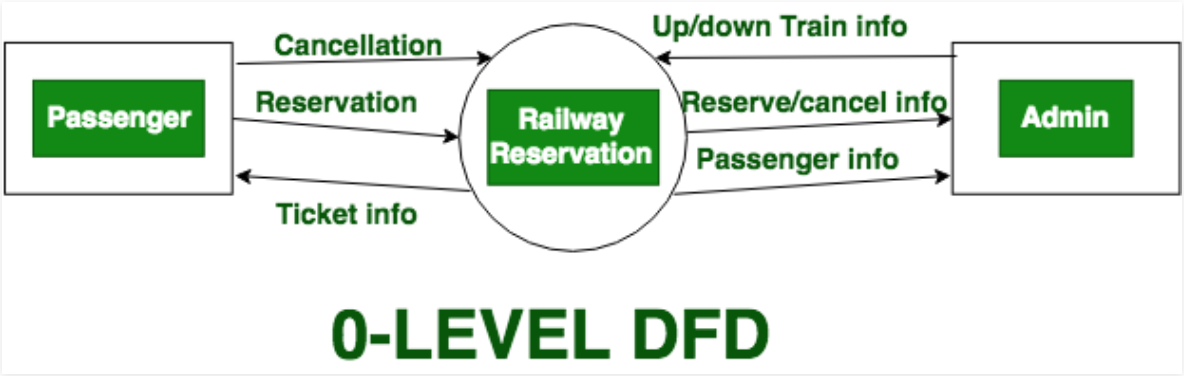 1-Level DFD
Level 1 shows the main functions and storage points
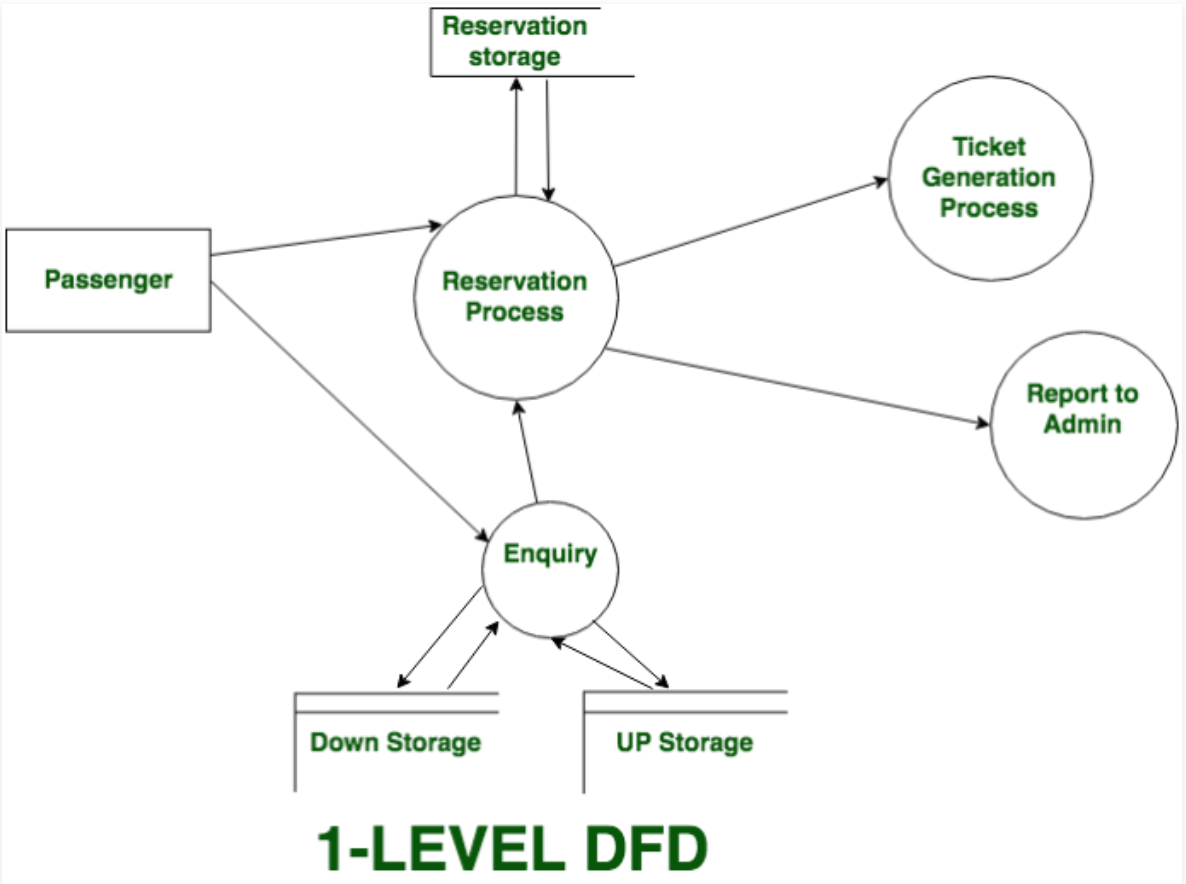 2-Level DFD
Level 2 shows the specific functions of how the system functions
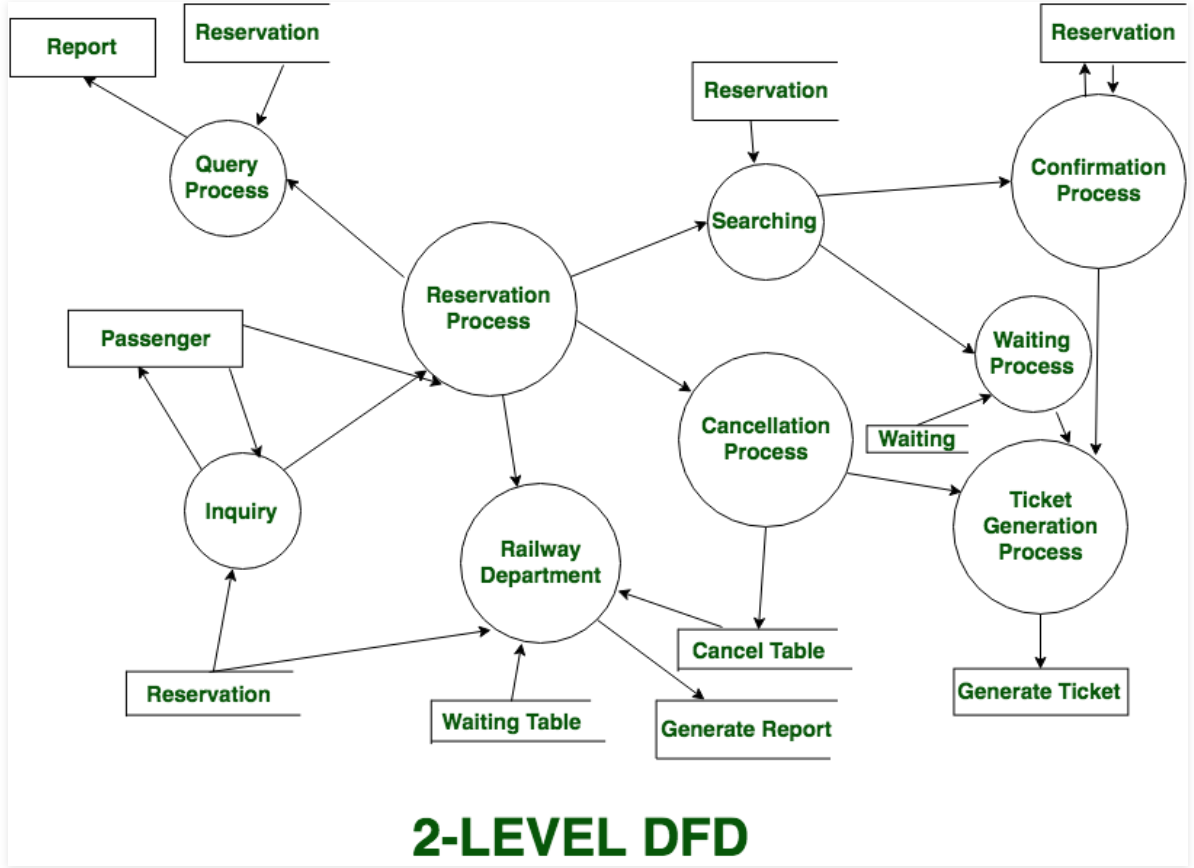 [Speaker Notes: https://www.geeksforgeeks.org/levels-in-data-flow-diagrams-dfd/]
Entity Relationship Diagram
Known as ERD, ER Diagram or ER Model
Used for database design 
Uses various connecters and symbols with predetermined meanings
Helps visualize two important aspects, the entities within the a given scope and the relationships among those entities.
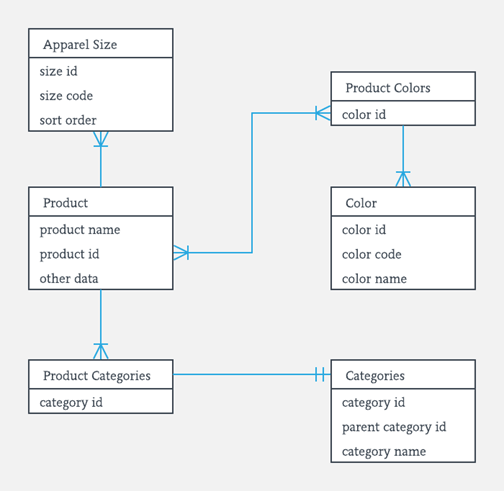 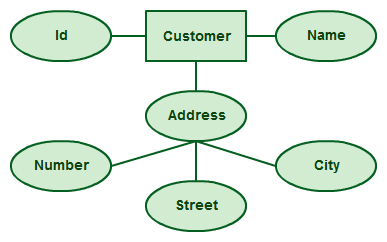 [Speaker Notes: Square is an entity, oval is an attribute]
ERD Basics
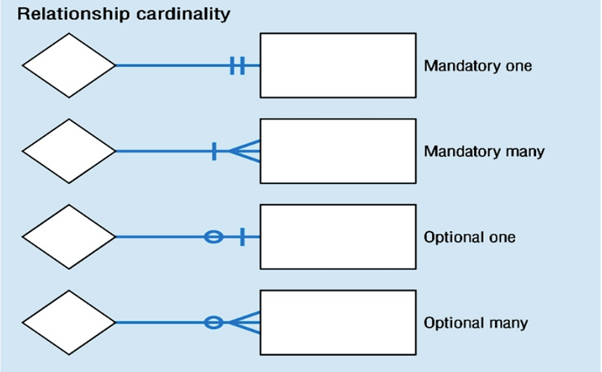 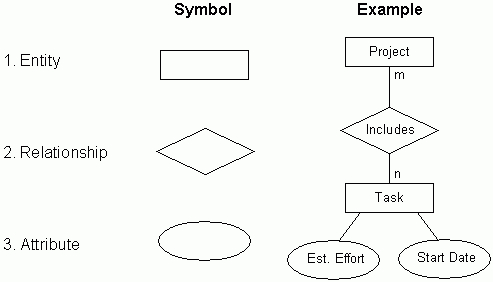 Programs
Basic= draw.io					Advanced= dbdiagram.io
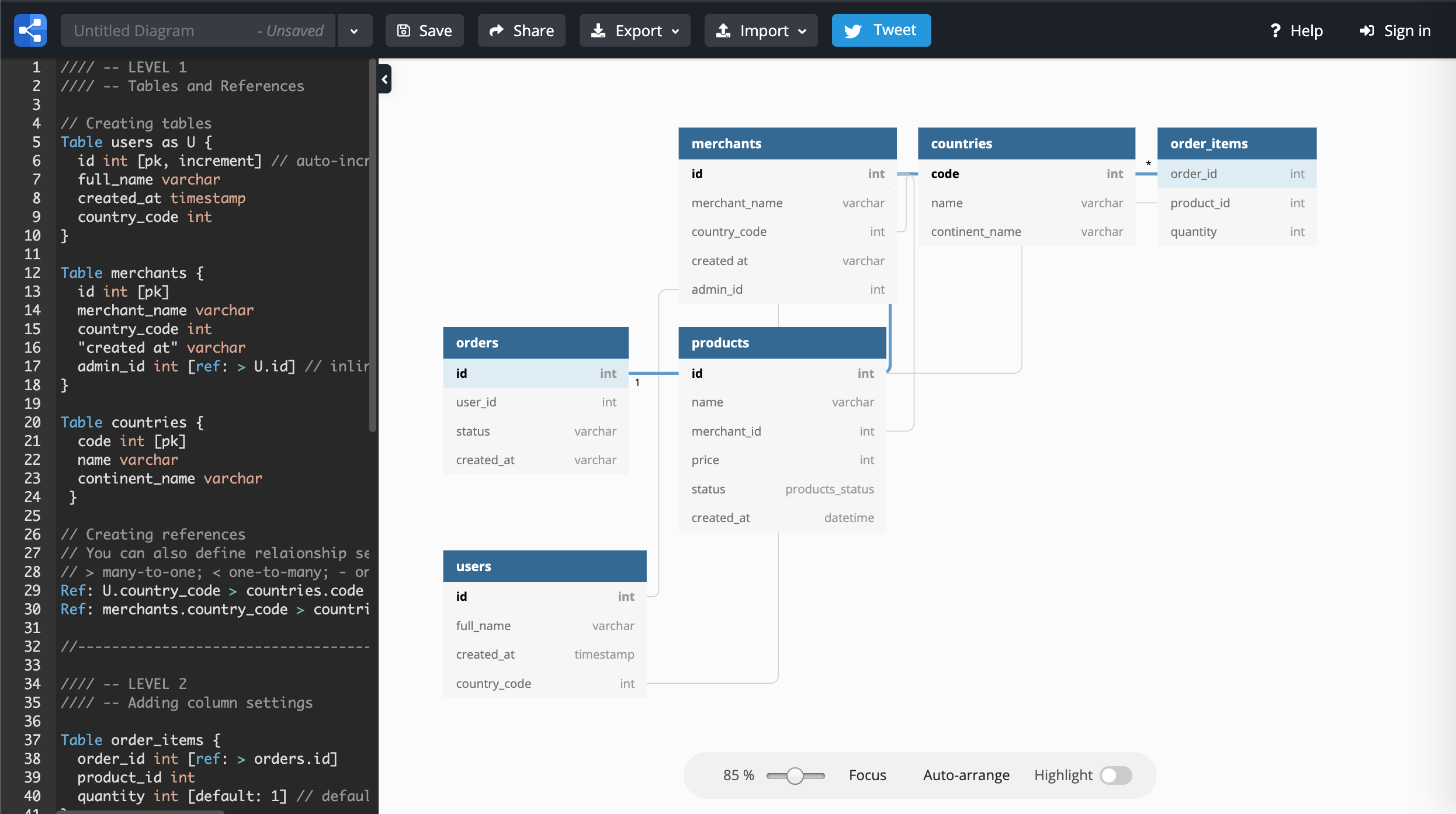 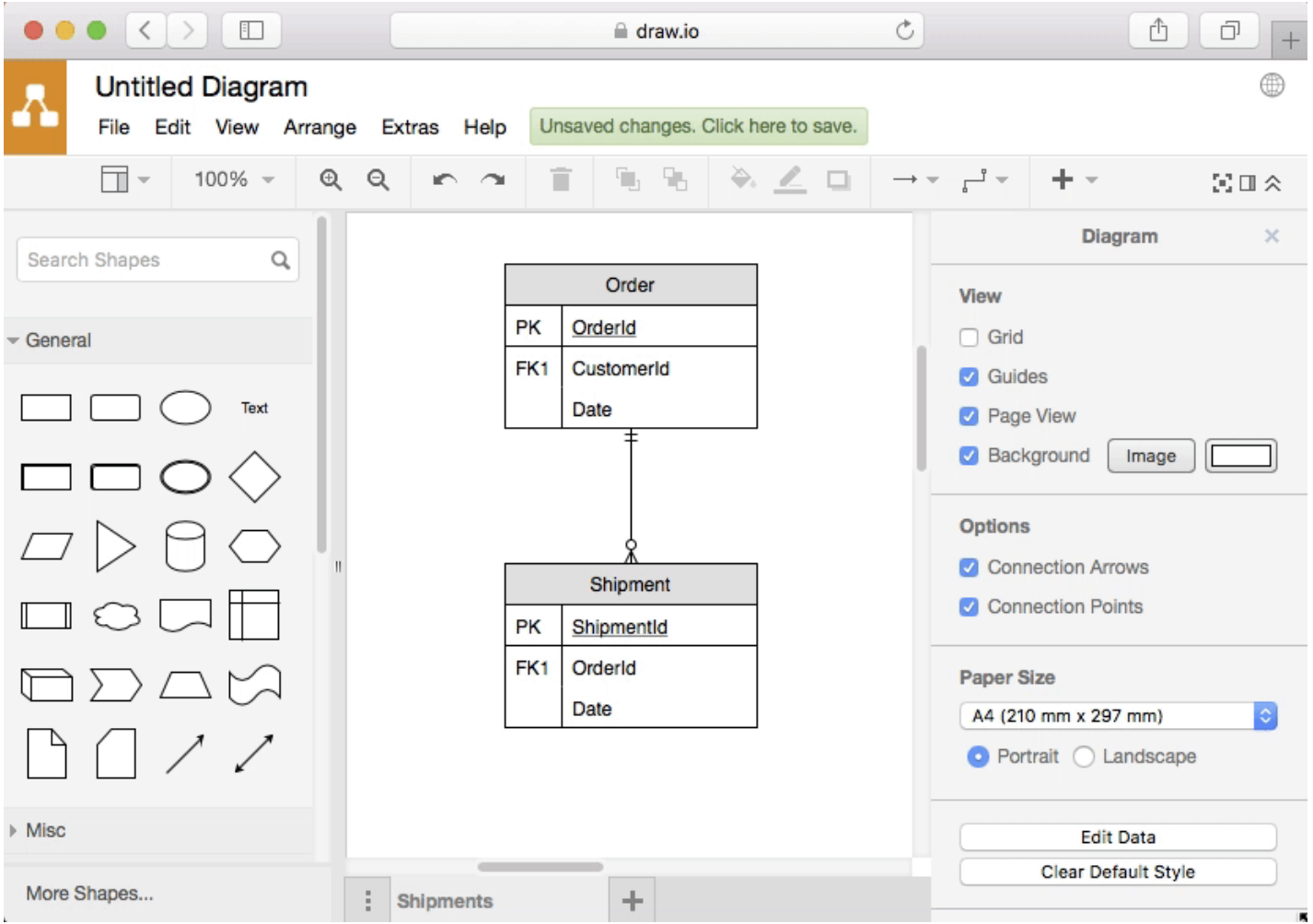 [Speaker Notes: https://dbdiagram.io/d]
Resources
All rights of diagrams belong to their respective owners 
https://www.geeksforgeeks.org/levels-in-data-flow-diagrams-dfd/
https://www.lucidchart.com/pages/data-flow-diagram